50 EJB 3 Best Practices in 50 Minutes
Michael Remijan – Fusion Technology Solutions
Ryan Cuprak – Dassault Systemès
About Us
Michael
@mjremijan
mjremijan@yahoo.com
http://mjremijan.blogspot.com
http://linkedin.com/in/mjremijan

Ryan
@ctjava
rcuprak@gmail.com
http://www.cuprak.info
EJB 3 In Action 2nd Edition
Updated For
EE 7
EJB 3.2
#1 Where to use EJBs
Full EE server not needed
Web profiles
@since 2009
Introduced in EE 6
JSF 2.2, CDI 1.1, EJB 3.2 Lite, JPA 2.1, JTA 1.2, bean validation.
TomEE
Resin
GlassFish
WebLogic
WildFly
JBoss App Server
Michael Remijan | Ryan Cuprak | https://github.com/mjremijan/JavaOne
@Singleton
Michael Remijan | Ryan Cuprak | https://github.com/mjremijan/JavaOne
#2 Concurrency
Singleton beans are unique per deployment.
Default concurrency on singleton beans is WRITE.
Default type is CONTAINER
@ConcurrencyManagement
ConcurrencyManagementType.CONTAINER
Use @Lock(LockType.READ) – on non-mutable methods
Use @AccessTimeout() – to reduce the chances of a deadlock.
value = -1 – Wait indefinitely
value = 0 – Timeout immediately if locked
value = 1+ - Wait this many time units (default millis)
unit = java.util. concurrent.TimeUnit
ConcurrencyManagementType.BEAN
Program for multiple threads – use sparingly. 
Don’t mix approaches!
Michael Remijan | Ryan Cuprak | https://github.com/mjremijan/JavaOne
#3 Batch
Use Singletons to schedule batch jobs
Java Batch API (JSR 352)
@Startup – Container starts automatically
@Schedule – CRON scheduler
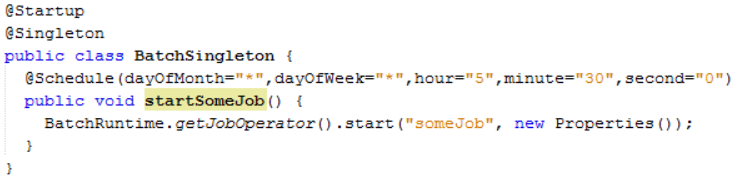 Michael Remijan | Ryan Cuprak | https://github.com/mjremijan/JavaOne
#4 Batch Server
Common question
Does the batch API handle clustering?
No.
How do you handle deployment to a cluster?
Each cluster will run the job
Synchronization strategies
Database lock
@Resource environment entry
File system file/directory check
Avoid it all together
Dedicated server just for batch operations
Typically need special resources anyway
Separate from application server stack
Michael Remijan | Ryan Cuprak | https://github.com/mjremijan/JavaOne
@Stateful
Michael Remijan | Ryan Cuprak | https://github.com/mjremijan/JavaOne
#5 JSF Bean
Stateful bean can store session state
Used directly by JSF
Target of JSF actions
Produce bean JSF pages want.
Use CDI instead
@SessionScoped
@ConversationScoped
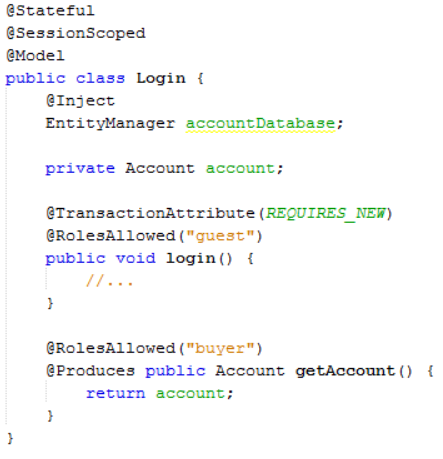 Michael Remijan | Ryan Cuprak | https://github.com/mjremijan/JavaOne
@Stateless
Michael Remijan | Ryan Cuprak | https://github.com/mjremijan/JavaOne
#6 Injection
Am I a POJO?
@Inject
Am I an EJB?
@EJB
Answer is YES!
Both are valid
Prefer @Inject for
@Local, @LocalBean, no-interface EJB
Running in web profile
Must use @EJB for:
@Remote EJB
Running in full EE server
Remote XA Transactions
Michael Remijan | Ryan Cuprak | https://github.com/mjremijan/JavaOne
#7 DAO Pattern
Do not implement DAOs as EJBs!
EJB chaining is bad for performance
Wait for pooled instance?
Pooled!
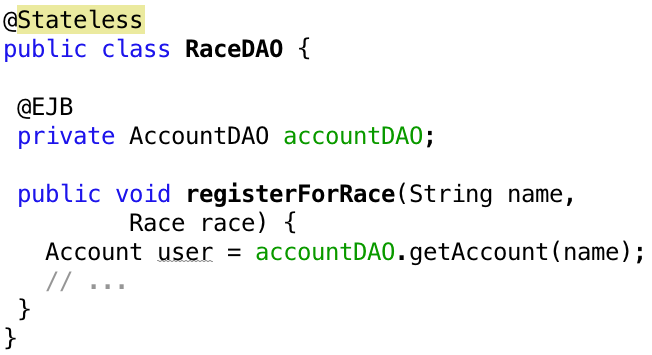 Michael Remijan | Ryan Cuprak | https://github.com/mjremijan/JavaOne
#8 Inject DAO
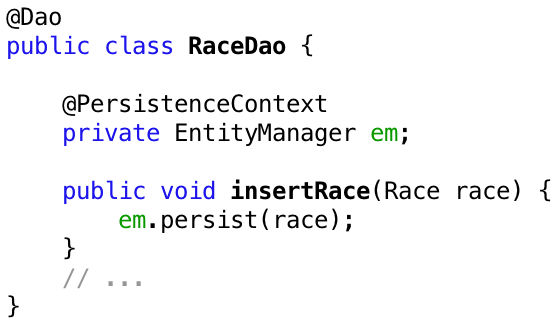 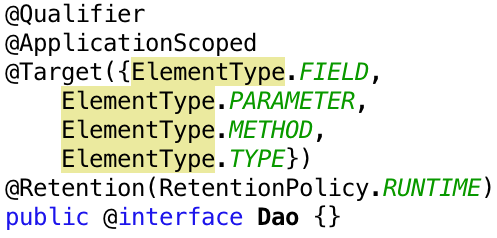 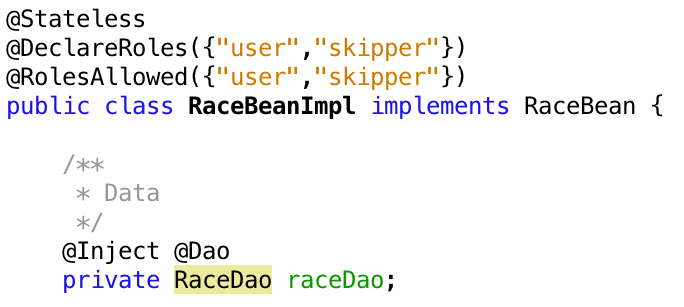 Michael Remijan | Ryan Cuprak | https://github.com/mjremijan/JavaOne
#9 DTO Pattern
15 years ago
EJBs are mysterious things
All EJB calls remote
Container managed Entity beans
SQL select for getter methods
Data Transfer Object (DTO) pattern created
Get massive object with one call
All data, even unrelated
Now
EJBs are POJOs
EJBs are local
EJBs are injectable
Avoid the DTO pattern
Multiple injects to get different data
Michael Remijan | Ryan Cuprak | https://github.com/mjremijan/JavaOne
#10 @Observes
EJBs can observe CDI events
Method must be
Static  || method on @Local interface || public method on @LocalBean|| public method on no-interace bean
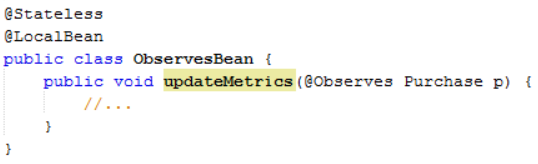 Michael Remijan | Ryan Cuprak | https://github.com/mjremijan/JavaOne
#11 @Named
Beware!
@Named on EJBs is convenient but dangerous.
Code below results in 2 transactions in rendering
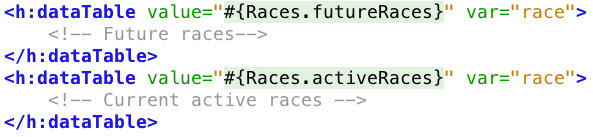 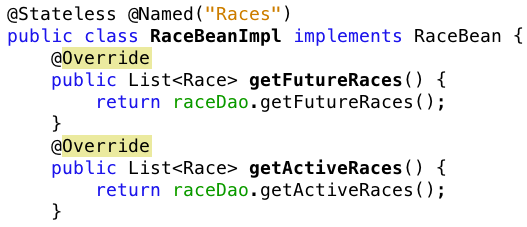 2 Transactions
Michael Remijan | Ryan Cuprak | https://github.com/mjremijan/JavaOne
#12 Threading
Never been a good idea to do your own threading.
Even worse idea now
More communication between client and server
JAX-WS
JAX-RS
WebSockets
All fighting for threads
Threads must be managed
Use ManagedExecutorService
Michael Remijan | Ryan Cuprak | https://github.com/mjremijan/JavaOne
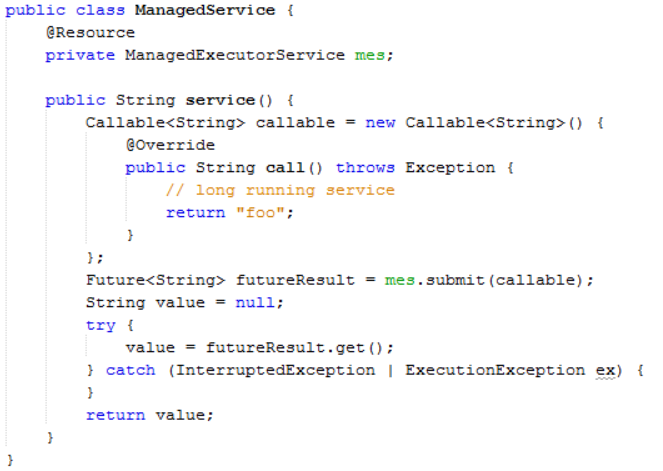 Michael Remijan | Ryan Cuprak | https://github.com/mjremijan/JavaOne
#13 SOAP Web Service
Expose EJB directly as a Web Service
Basically RMI
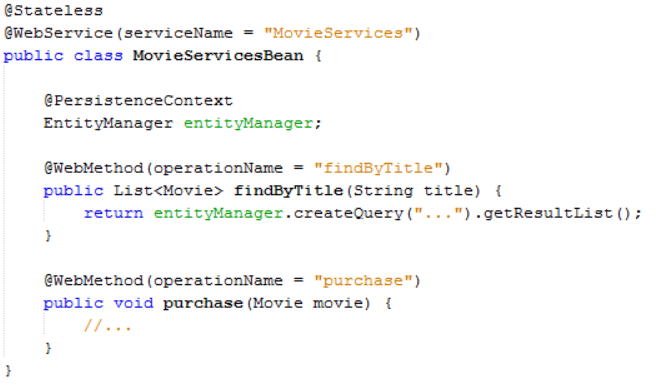 Michael Remijan | Ryan Cuprak | https://github.com/mjremijan/JavaOne
#14 REST Web Service
Do not expose EJB methods directly as RESTful services.
Aggregate operations into a single message.
Service should be a façade over EJBs.
RESTful services are stateless – no Stateful Session Beans.
Stay true to RESTful services design principles:
PUT/POST/GET/DELETE
Don’t let transport specific code creep into EJBs:
JsonGenerator, JsonGeneratorFactory, etc.
Michael Remijan | Ryan Cuprak | https://github.com/mjremijan/JavaOne
#15 @Remote Beans
Full EE Server
EJBs are accessible remotely
Not available in web profile
Why?
Heavy CPU or data processing
Clients need to be transactional

@Remote
Must be on an interface. . .AccountService
Implementation Bean
Must implement interface. . .AccountServiceBean
No-interface bean not allowed
Michael Remijan | Ryan Cuprak | https://github.com/mjremijan/JavaOne
#16 @Remote ejb-xml
ejb-jar.xml
Use <module-name> to control portable JNDI name
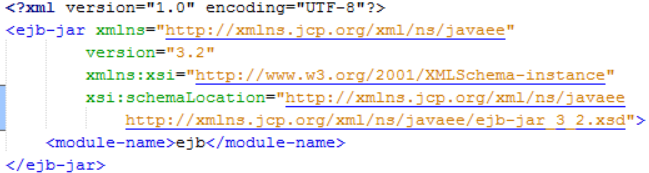 Michael Remijan | Ryan Cuprak | https://github.com/mjremijan/JavaOne
#17 @Remote web.xml
web.xml
Make funny application-level lookups
Helps ensure you are getting the right bean
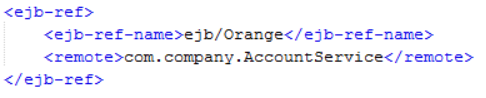 Michael Remijan | Ryan Cuprak | https://github.com/mjremijan/JavaOne
#18 @Remote glassfish-web.xml
Application server specific mapping
Link funny name to real location in JNDI
Use EE standard global JNDI name
Avoid using proprietary names. . .they may change
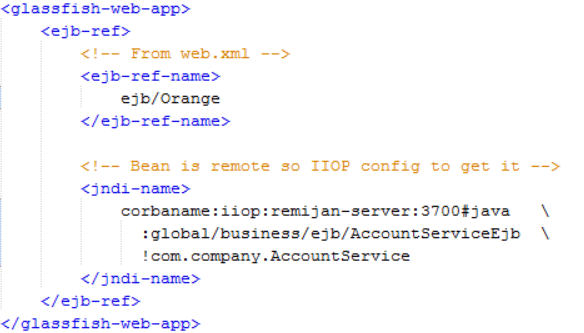 <module-name>
Michael Remijan | Ryan Cuprak | https://github.com/mjremijan/JavaOne
#19 @Remote Inject as EJB
@Inject cannot be used
Proxied remote resource
Use @EJB with lookup
“module” is preferred over “comp”
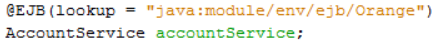 Michael Remijan | Ryan Cuprak | https://github.com/mjremijan/JavaOne
Security &Transactions
Michael Remijan | Ryan Cuprak | https://github.com/mjremijan/JavaOne
#20 Security in beans
Define @DeclaredRoles
Protect with @RolesAllowed
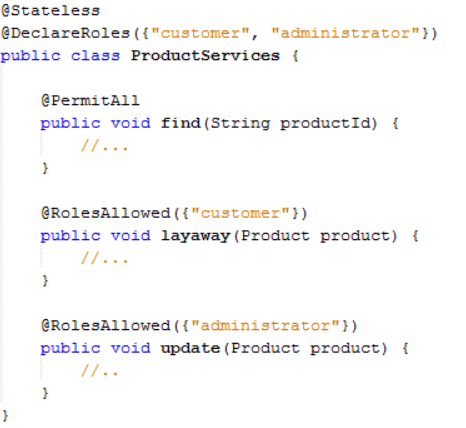 Michael Remijan | Ryan Cuprak | https://github.com/mjremijan/JavaOne
#21 Security mapping
Roles in code
Roles in your enterprise
Database, LDAP
Not necessarily the same
Develop code to meet security requirements
Map code roles to enterprise roles 
Application server specific
glassfish-ejb-jar.xml
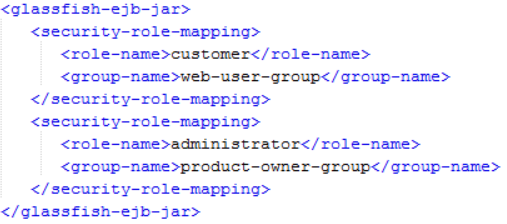 Michael Remijan | Ryan Cuprak | https://github.com/mjremijan/JavaOne
#22 Transactions
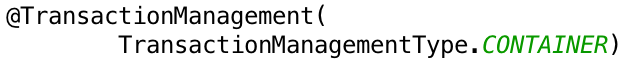 This is the default
Let the container handle it
Avoid Bean Managed Transaction!
Michael Remijan | Ryan Cuprak | https://github.com/mjremijan/JavaOne
#23 Transaction Rollback
Avoid programmatic rollback!
Error prone
Going to miss a rollback somewhere
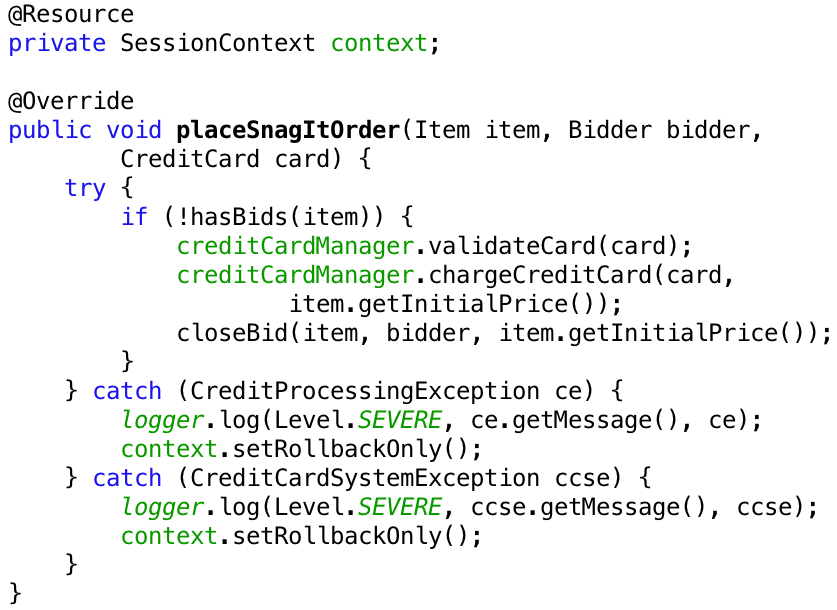 Michael Remijan | Ryan Cuprak | https://github.com/mjremijan/JavaOne
#24 Transactions and Exceptions
Don’t assume automatic rollback on Exceptions!
System Exceptions
Container managed
Rolled back
Bean managed
Marked for rollback
RemoteException,  RuntimeException, EJBException, etc.
Application Exceptions
No automatic rollback of transaction
Use @ApplicationException
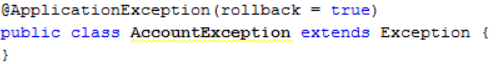 Michael Remijan | Ryan Cuprak | https://github.com/mjremijan/JavaOne
#25 Isolation Levels
Configure your isolation levels on your JDBC pools
Glassfish





Use multiple Persistence Units and different pools to access different isolation levels.
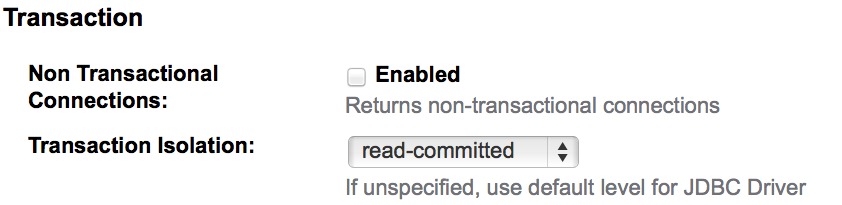 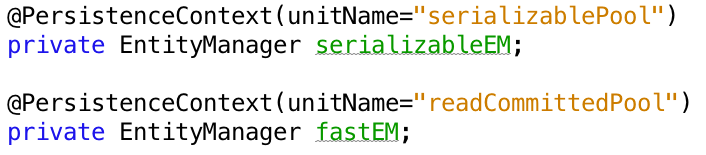 Michael Remijan | Ryan Cuprak | https://github.com/mjremijan/JavaOne
Dirty Reads: Technically speaking a dirty read happens when a transaction reads some data that is being changed by another transaction which is not committed yet.
Non-Repeatable Reads:  A Non-Repeatable Read happens when a transaction reads some records that another transaction is modifying. If the reader transaction tries the same query within the same transaction again, the result will be different compared to the first time.
Phantom Reads: Occur when we are reading a set of records with a specific WHERE clause and another operation inserts new records matching our WHERE clause. Our transaction has read the records without including the record being inserted.
Michael Remijan | Ryan Cuprak | https://github.com/mjremijan/JavaOne
#26 XADataSource
Mixing JMS and Database?
Make sure you configure an XADataSource








GlassFish
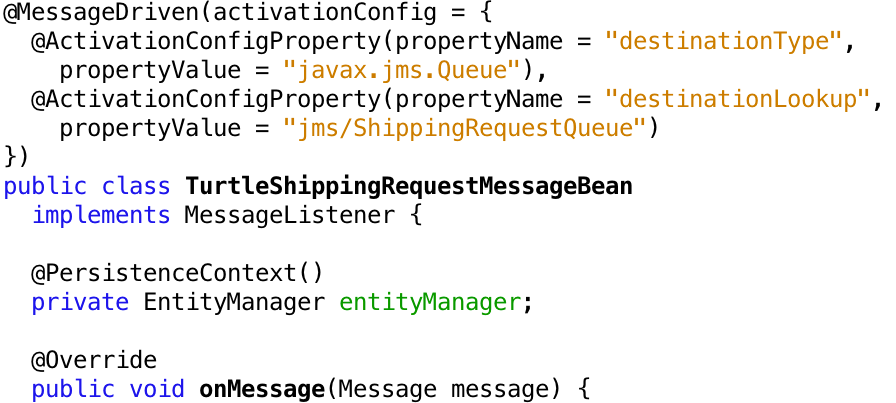 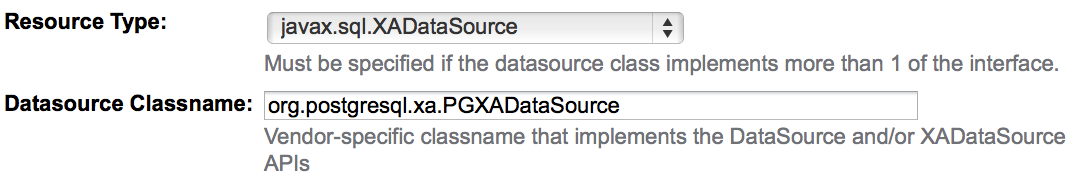 Michael Remijan | Ryan Cuprak | https://github.com/mjremijan/JavaOne
#27 EJB Decoupling
Avoid unnecessary coupling
Use CDI Events
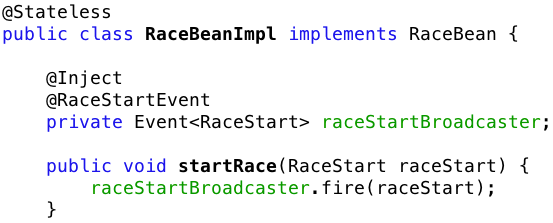 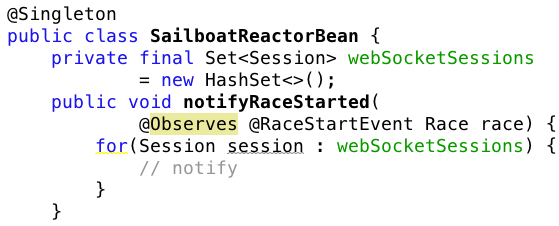 Michael Remijan | Ryan Cuprak | https://github.com/mjremijan/JavaOne
#28 WebSockets
Exposing an EJB as a WebSocket endpoint?
Not well defined in the Java EE 7 specification
Implementation specific at this point
Invoking an EJB from a WebSocket endpoint
Use @Inject or @EJB
Inject into a WebSocket
Similar to JAX-RS
Stateful and SingleBeans are the best match.
Michael Remijan | Ryan Cuprak | https://github.com/mjremijan/JavaOne
Messaging
Michael Remijan | Ryan Cuprak | https://github.com/mjremijan/JavaOne
#29 Classic JMS
After 10 years, this classic code can go away! (Arun Gupta)
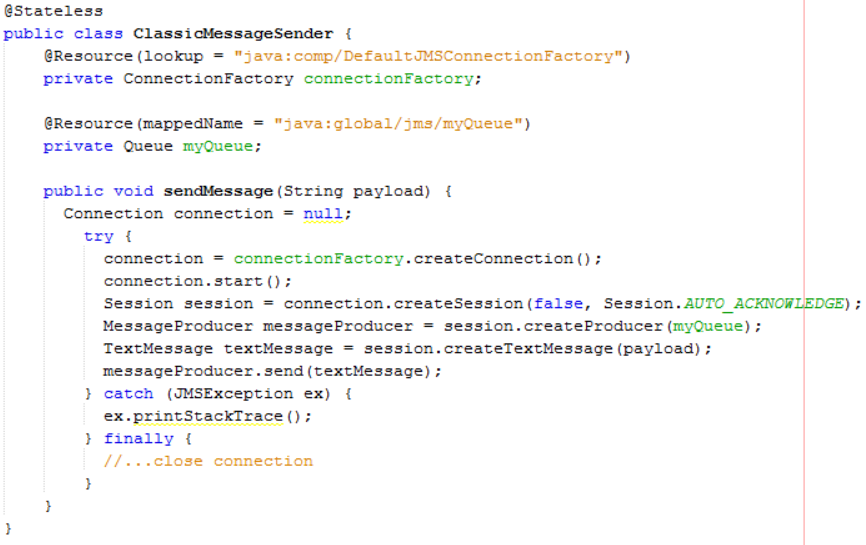 Michael Remijan | Ryan Cuprak | https://github.com/mjremijan/JavaOne
[Speaker Notes: [Michael]
Specify the locking policy on singleton beans. Singleton beans are are unique per JVM. By]
#30 JMSContext
Greatly simplied API (Arun Gupta)
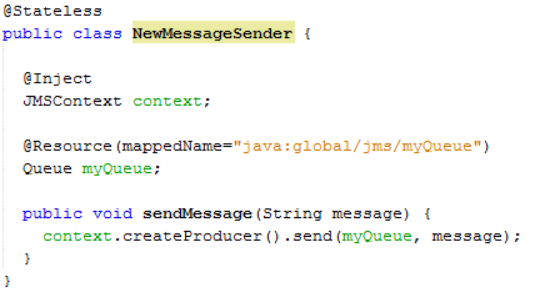 Michael Remijan | Ryan Cuprak | https://github.com/mjremijan/JavaOne
#31 Poison JMS - Redelivery
Message that keeps getting re-delivered!
Use getJMSRedelivered()
Surround with try-catch
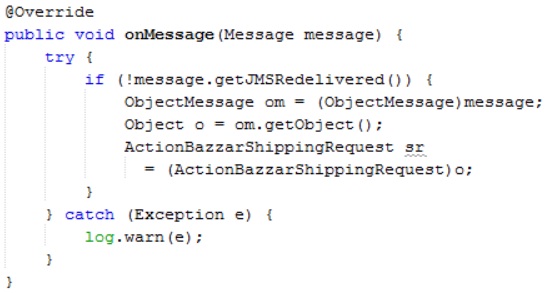 Wrong type!
Michael Remijan | Ryan Cuprak | https://github.com/mjremijan/JavaOne
#32 Poison JMS - Transaction
A JPA rollback will cause a JMS rollback
Use helper method with REQUIRES_NEW
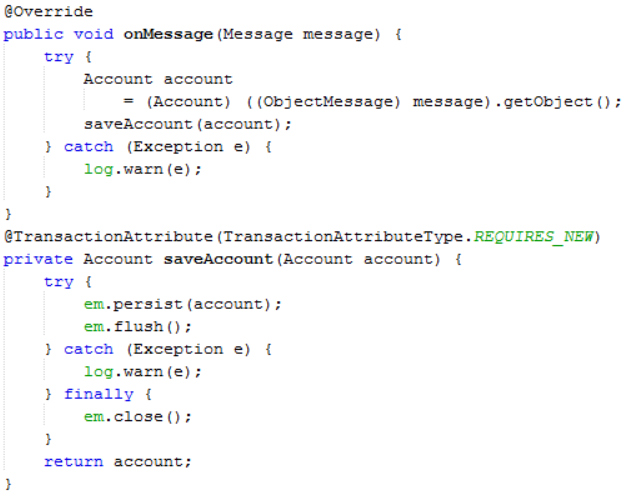 Michael Remijan | Ryan Cuprak | https://github.com/mjremijan/JavaOne
Interceptors
Michael Remijan | Ryan Cuprak | https://github.com/mjremijan/JavaOne
#33 Class Interceptors
Simplified AOP interceptors for around-invoke
Invoked before any of the EJB’s methods are invoked
Not called again for internal method calls
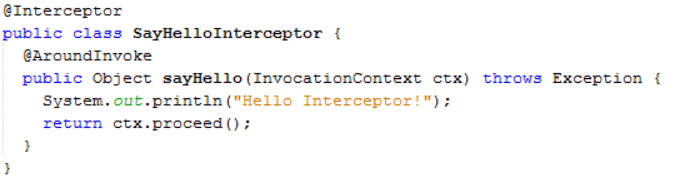 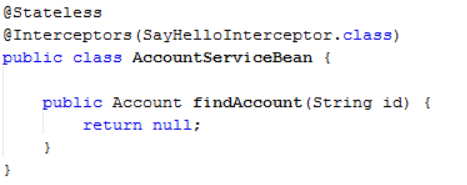 Michael Remijan | Ryan Cuprak | https://github.com/mjremijan/JavaOne
#34 Method Interceptors
Simplified AOP interceptors for around-invoke
Invoked before the specific EJB’s method is invoked
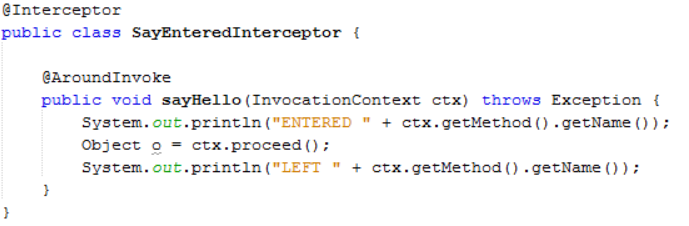 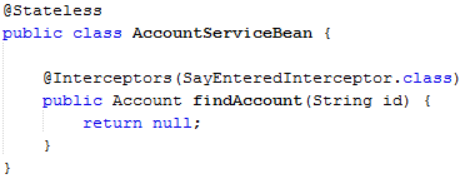 Michael Remijan | Ryan Cuprak | https://github.com/mjremijan/JavaOne
#35 Default Interceptor
The ejb-jar.xml must be used for a default interceptor
Attaches to all methods of every bean
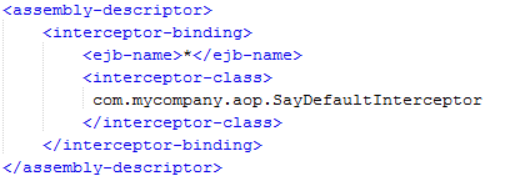 Michael Remijan | Ryan Cuprak | https://github.com/mjremijan/JavaOne
#36 Interceptor Ordering
Called from most general to most specific
Default -> Class -> Method
Called in the order they appear in XML or annotations 
Use ejb-jar.xml to change ordering
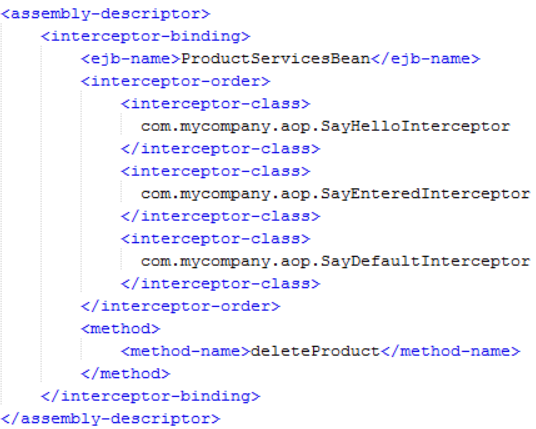 Michael Remijan | Ryan Cuprak | https://github.com/mjremijan/JavaOne
#37 Interceptor Exclusion
All interceptors are applied
Exclusion by annotation
@ExcludeDefaultInterceptors
@ExcludeClassInterceptors
Exclusion by ejb-jar.xml
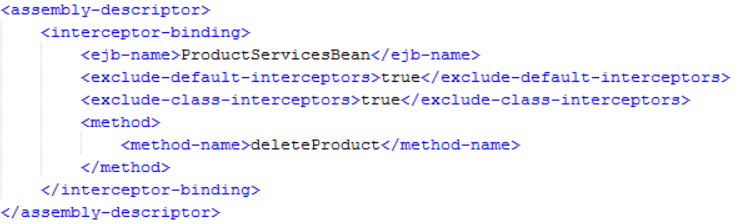 Michael Remijan | Ryan Cuprak | https://github.com/mjremijan/JavaOne
Testing
Michael Remijan | Ryan Cuprak | https://github.com/mjremijan/JavaOne
#38 Unit Testing
EJB classes are POJOs!
Unit test one class at a time
Mock external resources
JUnit, Mockito
maven-surefire-plugin
*Test.java
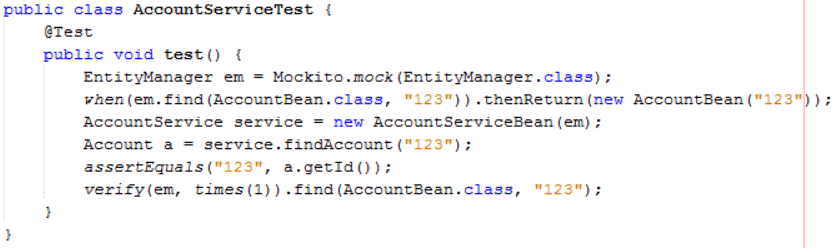 Michael Remijan | Ryan Cuprak | https://github.com/mjremijan/JavaOne
#39 Integration Testing Embedded
Embedded container API 
EJBContainer
Mimic (In-memory) resources
JUnit
maven-failsafe-plugin
*IT.java
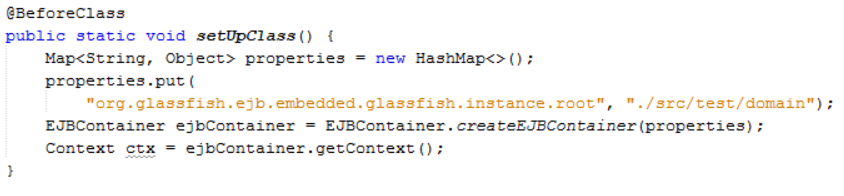 Michael Remijan | Ryan Cuprak | https://github.com/mjremijan/JavaOne
#40 Integration Testing Alternative
Alternatives are additional implementations of a Bean
Ignored by CDI when looking for an injection match
Enabled by beans.xml
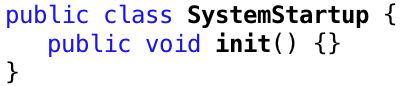 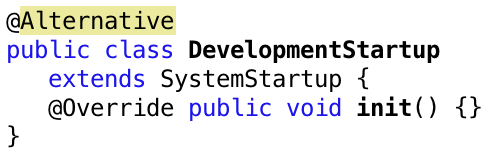 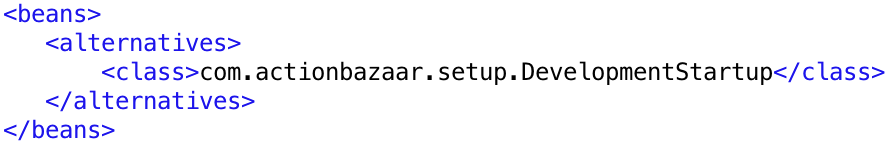 Michael Remijan | Ryan Cuprak | https://github.com/mjremijan/JavaOne
Packaging
Michael Remijan | Ryan Cuprak | https://github.com/mjremijan/JavaOne
#41 EAR
Recall global JNDI lookup names for EJBs


Default value for [app-name] is EAR file name. 
ejbrace-business-ear-1.0.0.0-SNAPSHOT.ear
Use application.xml 
<application-name>
<display-name>
java:<namespace>/[app-name]/<module-name>
    /<bean-name>[!fully-qualified-interface-name]
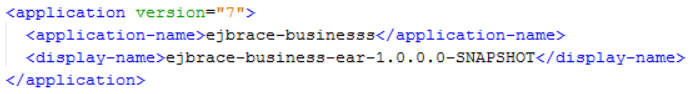 Michael Remijan | Ryan Cuprak | https://github.com/mjremijan/JavaOne
#42 EJB-JAR
Recall global JNDI lookup names for EJBs


Default value for <module-name> is EJB-JAR file name. 
ejbrace-ejb-1.0.0.0-SNAPSHOT.jar
Use ejb-jar.xml
<module-name>
java:<namespace>/[app-name]/<module-name>
    /<bean-name>[!fully-qualified-interface-name]
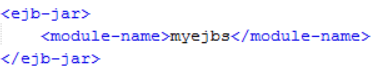 Michael Remijan | Ryan Cuprak | https://github.com/mjremijan/JavaOne
#43 JPA
Auto-scanning for entities not in the JAR with persistence.xml
JavaFX
(Client)
Core (Entites)
Server
(EJBs)
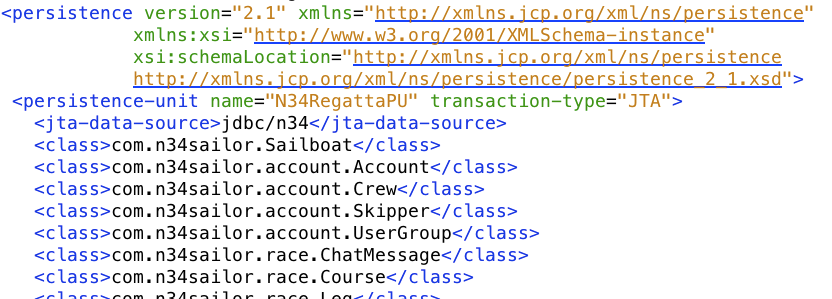 Michael Remijan | Ryan Cuprak | https://github.com/mjremijan/JavaOne
#44 Override Annotations
The ejb-jar.xml can override  certain annotations
Method permission
Annotations allow all roles for testing
Production adds role security
glassfish-ejb-jar.xml
ebj-jar.xml
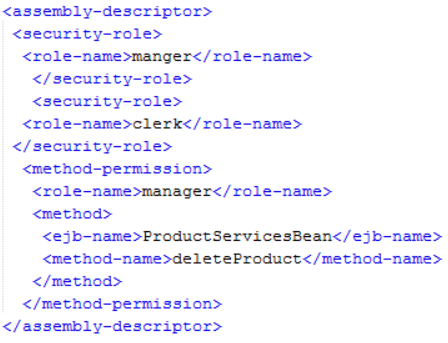 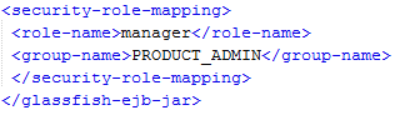 Michael Remijan | Ryan Cuprak | https://github.com/mjremijan/JavaOne
#45 Alternatives Per Environment
The bean.xml can specify alternate beans
Have Maven builds for different environments
Alternatives provide environment specific implementations
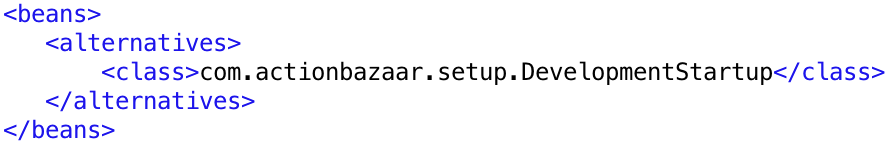 Michael Remijan | Ryan Cuprak | https://github.com/mjremijan/JavaOne
#46 Batching EAR
Don’t have batch jobs on you application stack
Avoid hacks to only get one instance to run
Dedicated batch server
Separate EJB-JAR project
Job XML documents
Readers
Processors
Writers
EAR project
Combines Batch EJB-JAR and application EJB-JAR
Michael Remijan | Ryan Cuprak | https://github.com/mjremijan/JavaOne
Miscellaneous
Michael Remijan | Ryan Cuprak | https://github.com/mjremijan/JavaOne
#47 Which Remote Technology?
Remote EJB, JAX-RS, JAX-WS, Servlets
Speed?
Michael Remijan | Ryan Cuprak | https://github.com/mjremijan/JavaOne
#48 JNDI Lookup
Injection is great
JNDI lookups still needed?
Changing environment properties
Non-container managed classes – new SomeBean()
Multiple resources determined by user input
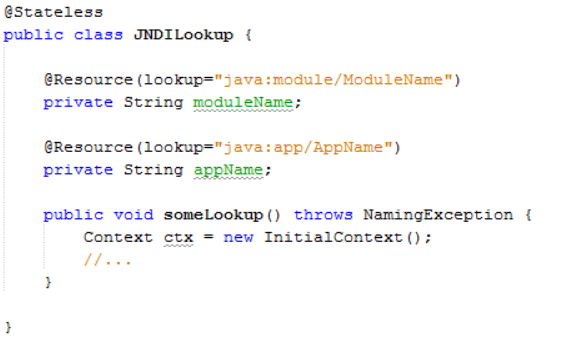 Michael Remijan | Ryan Cuprak | https://github.com/mjremijan/JavaOne
#49 Securing RESTful Services
Use tokens with RESTful Web Services (OWASP).
Leverage JASPIC to setup JAAS environment.
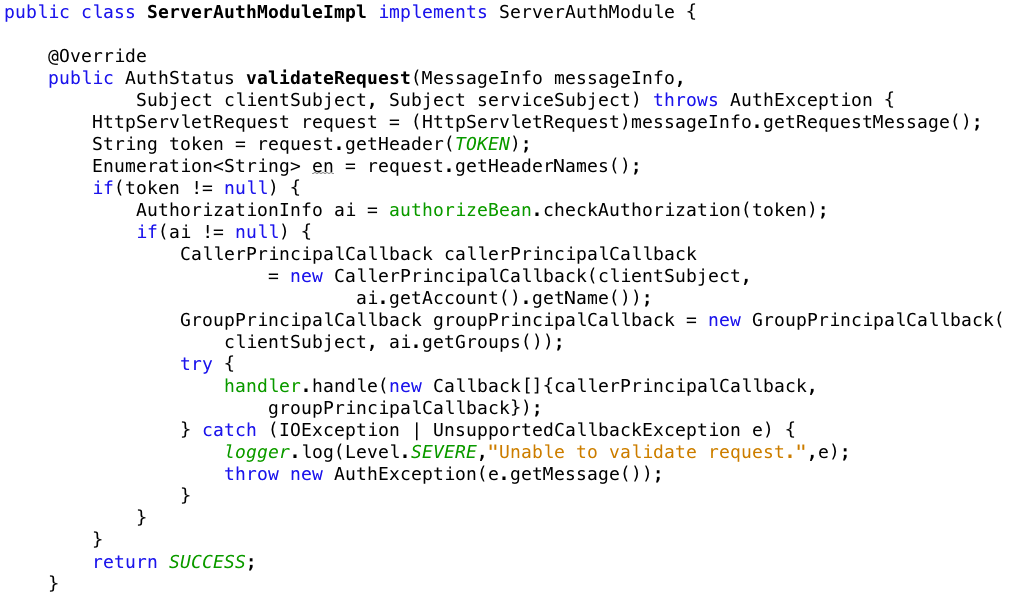 #50 Timers
Use programmatic or declarative timers?
Programmatic - defined at runtime
Declarative – annotated methods on an EJB
Considerations:
Clustering
Persistence
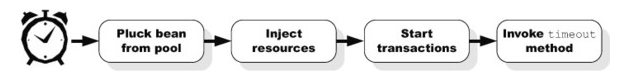 #50 Timers
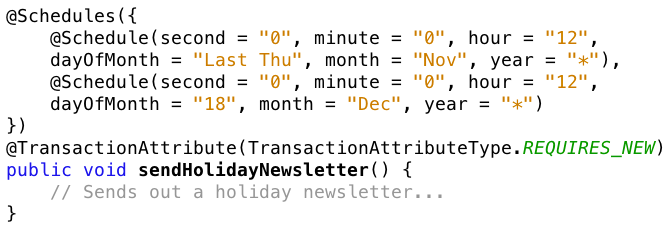 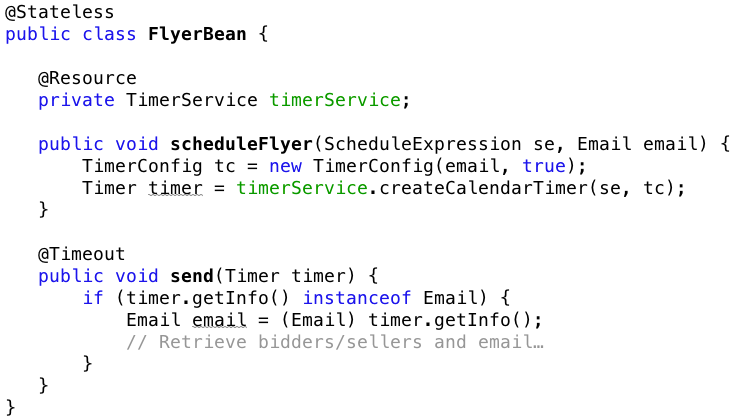 Final Thoughts
Michael Remijan | Ryan Cuprak | https://github.com/mjremijan/JavaOne
Don’t Panic
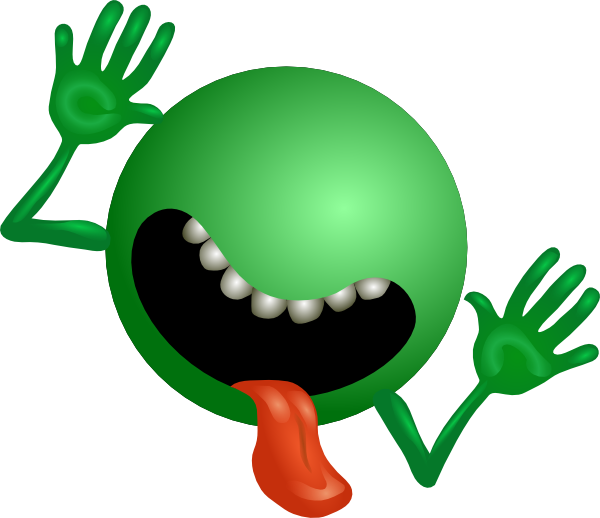 Michael Remijan | Ryan Cuprak | https://github.com/mjremijan/JavaOne
Buy the Book
Michael Remijan | Ryan Cuprak | https://github.com/mjremijan/JavaOne
Evangelize
EJB is a super technology
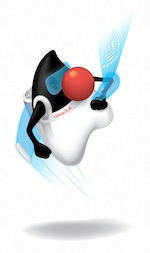 Michael Remijan | Ryan Cuprak | https://github.com/mjremijan/JavaOne